Winterbilder
Es gibt nicht viele Bilder, die an den Winter in Jahrmarkt erinnern,
HIER einige aus unserem Archiv.
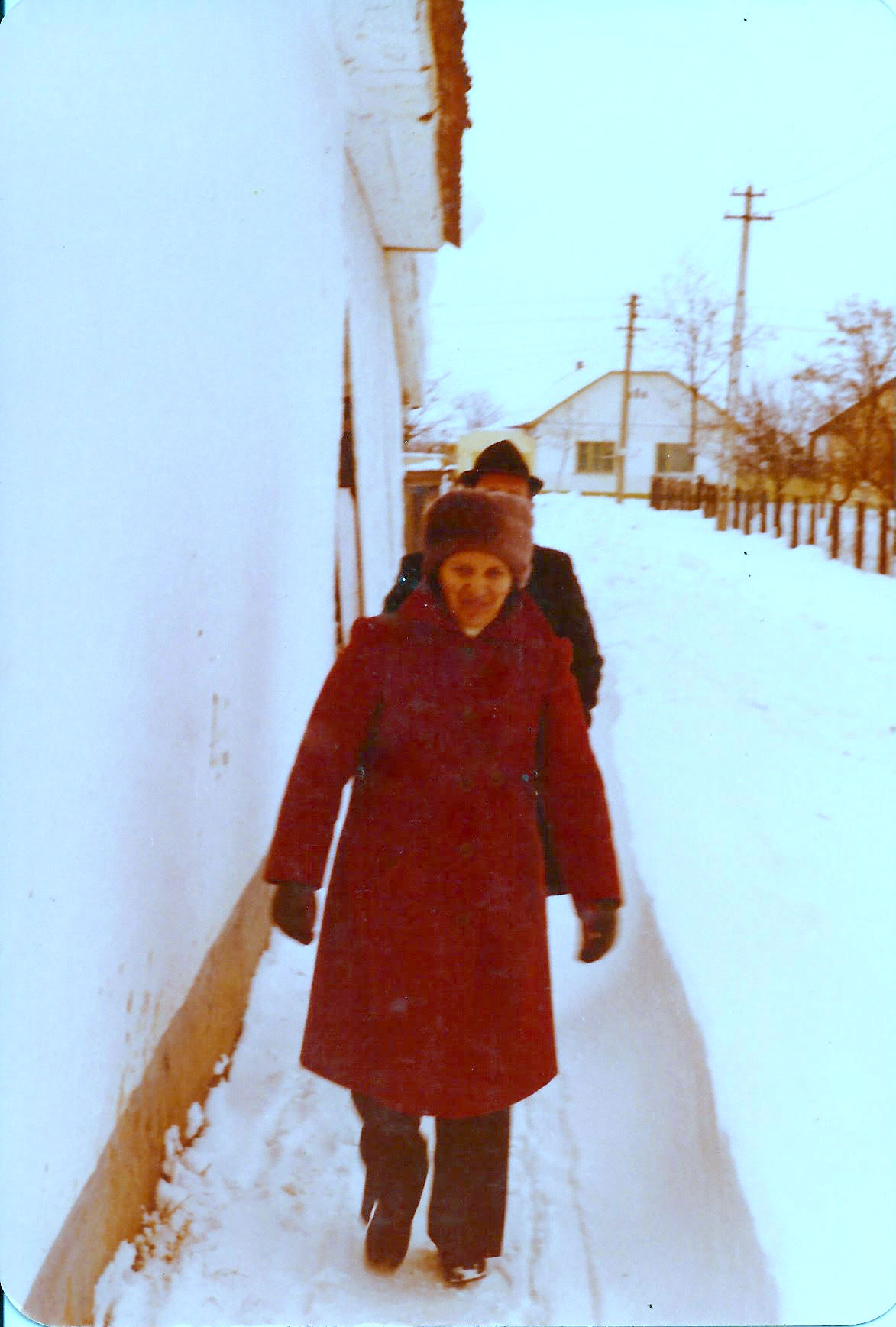 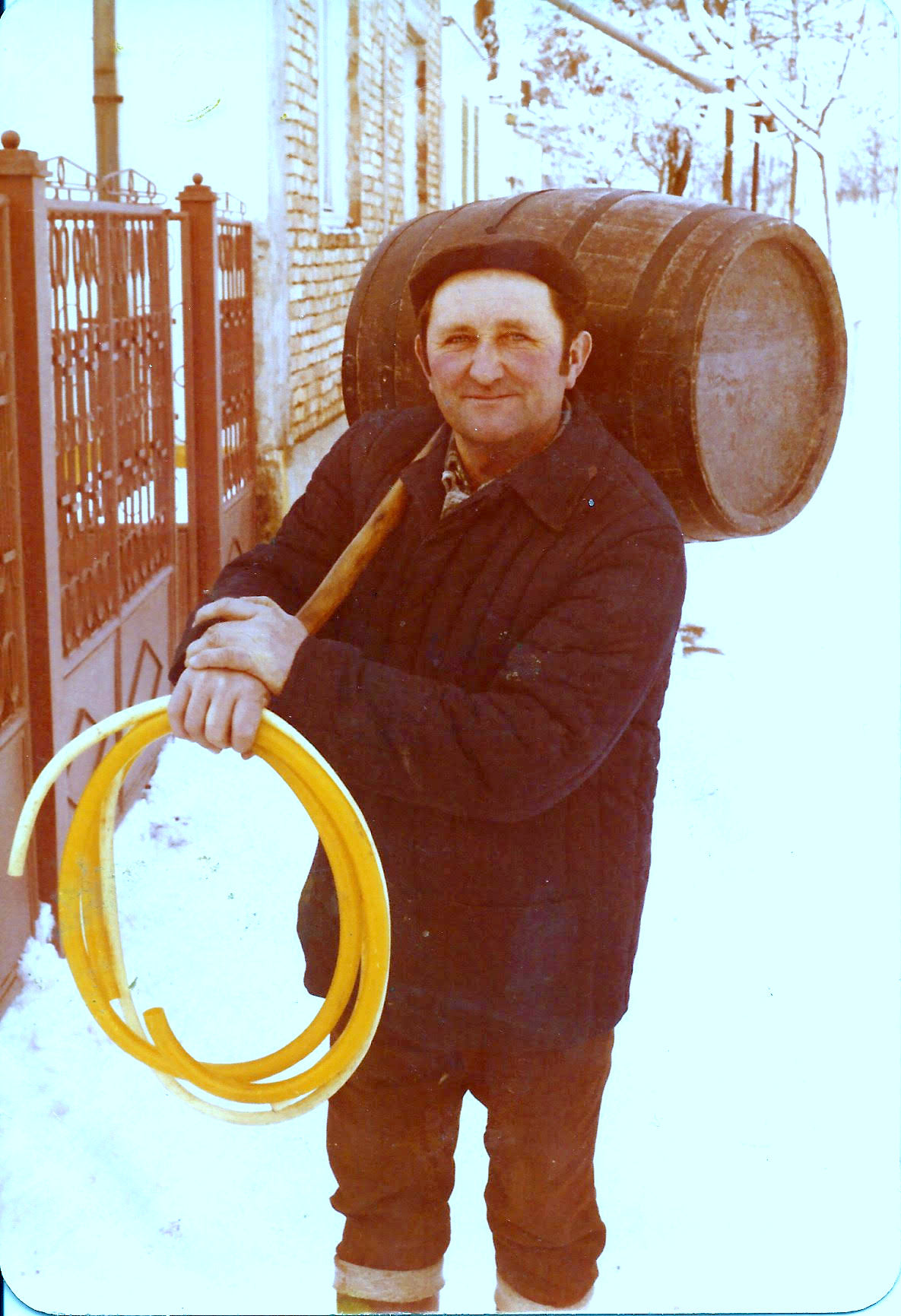 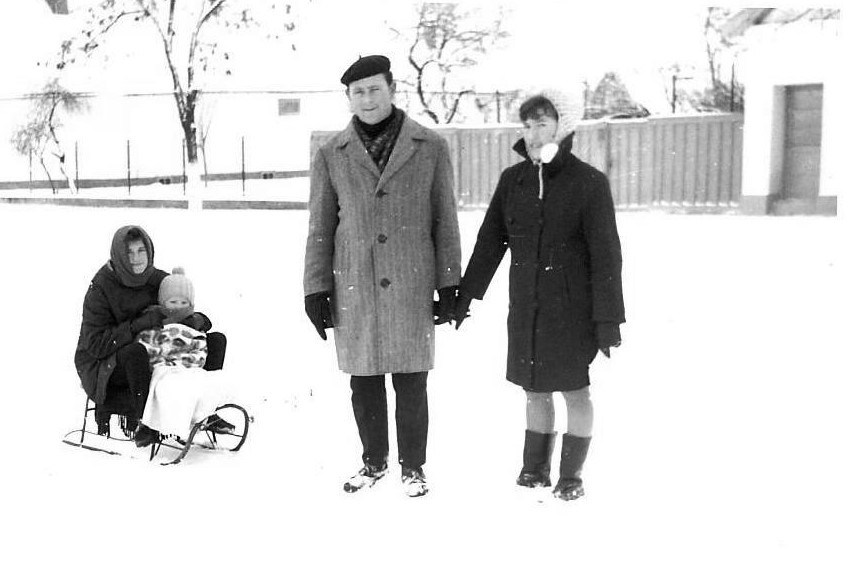 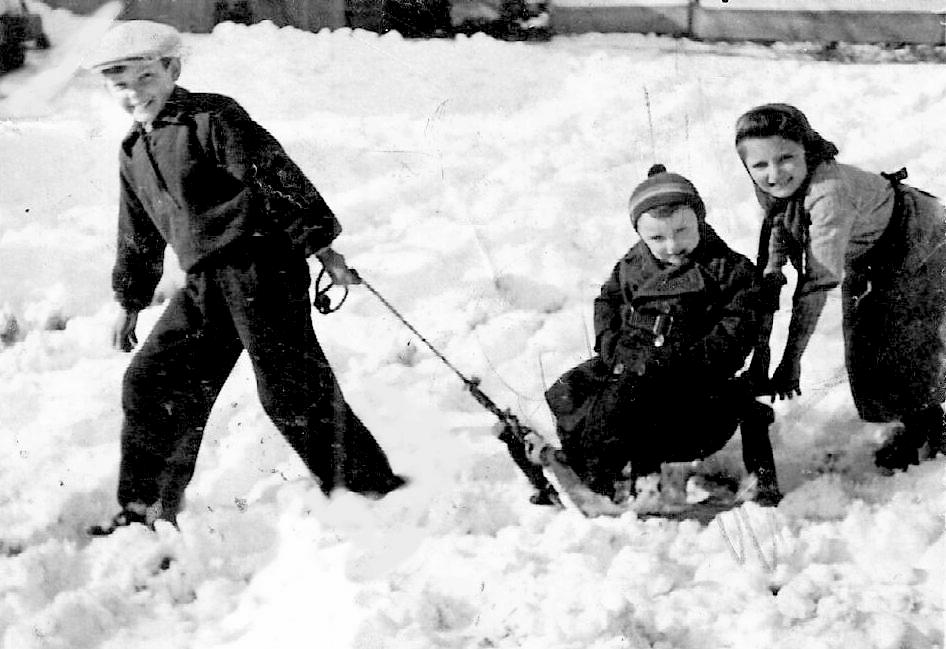 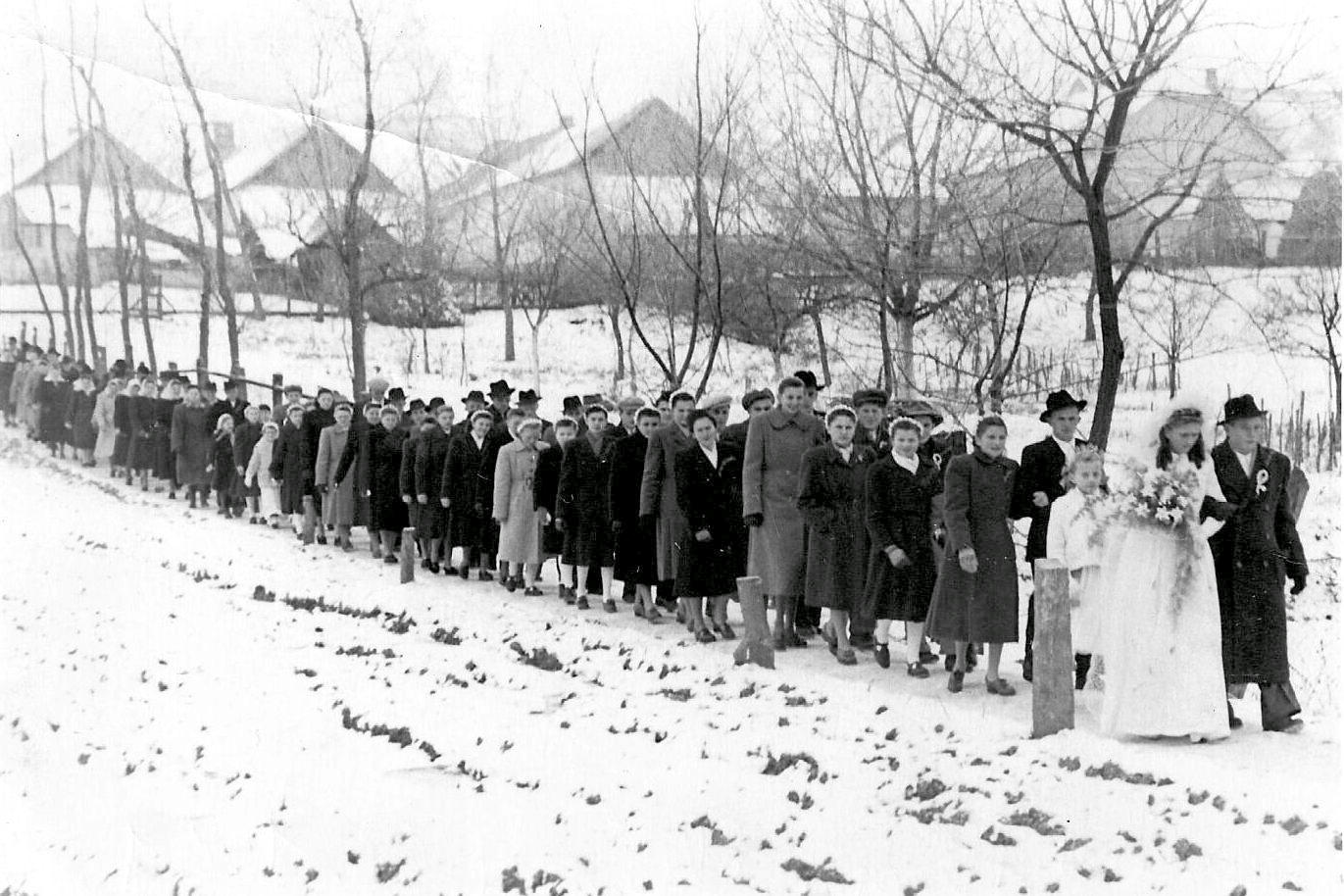 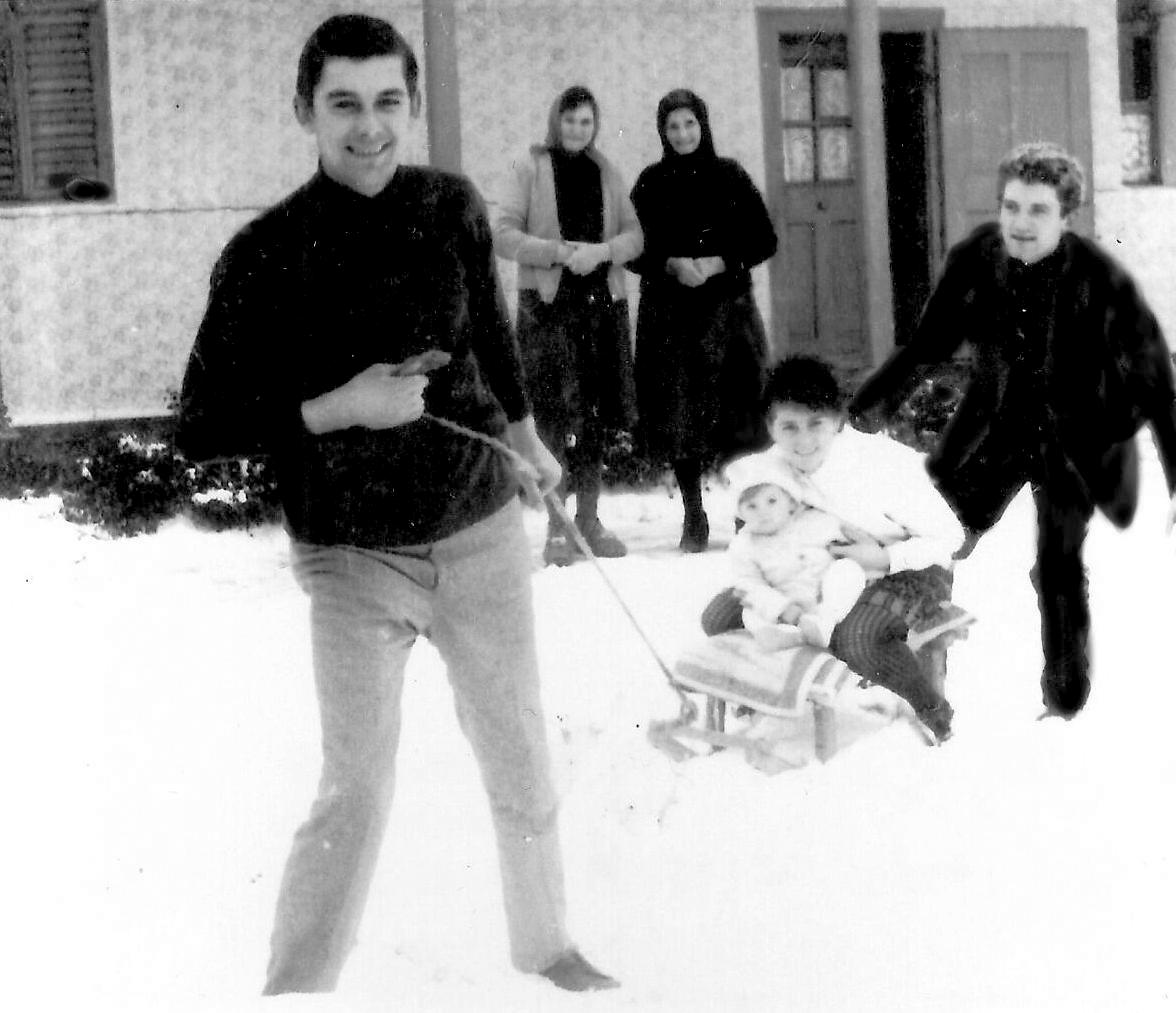 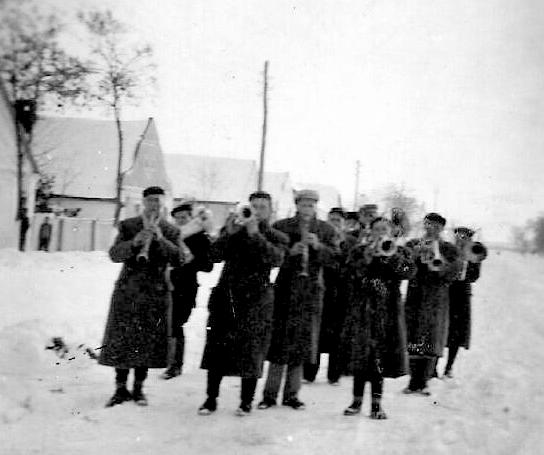 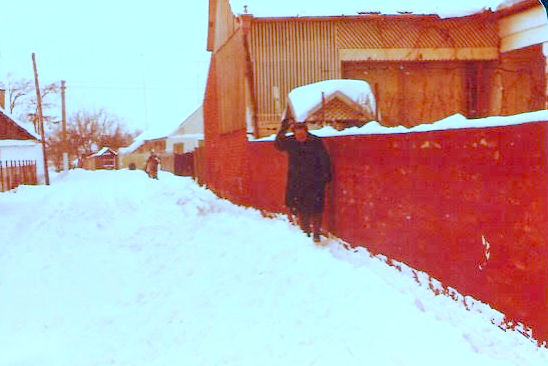 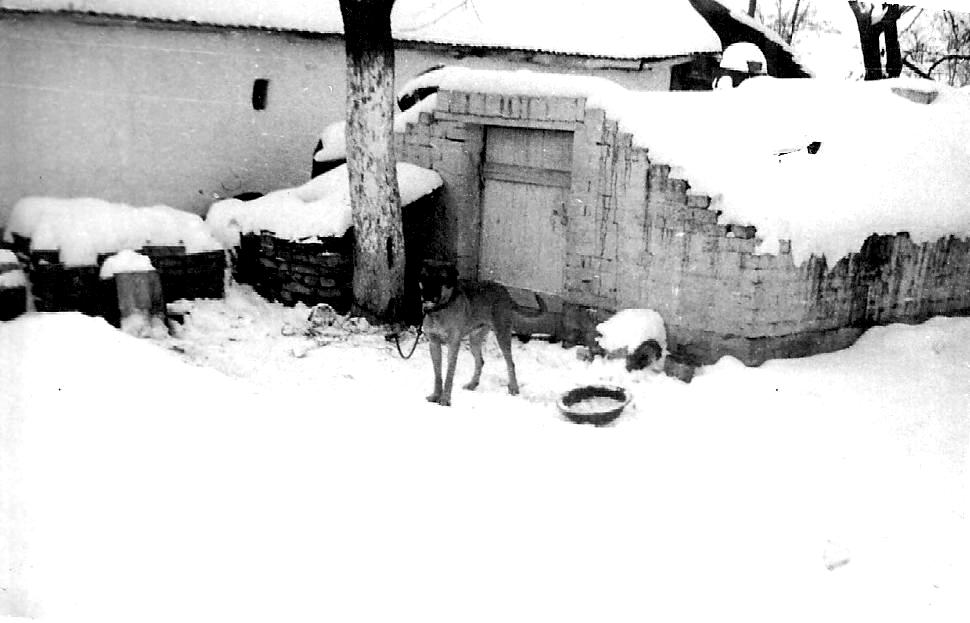 Winterbilder im Dezember 2022
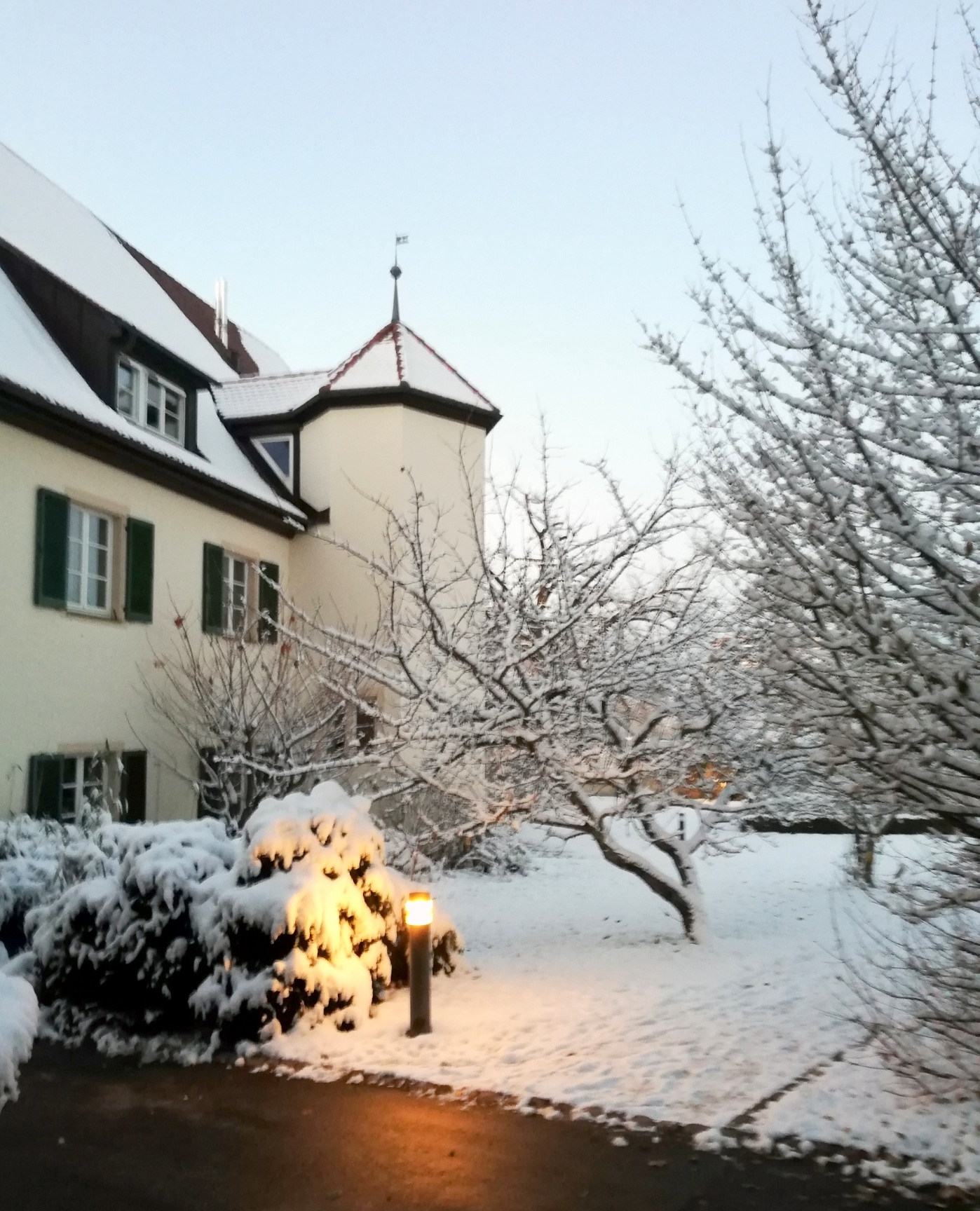 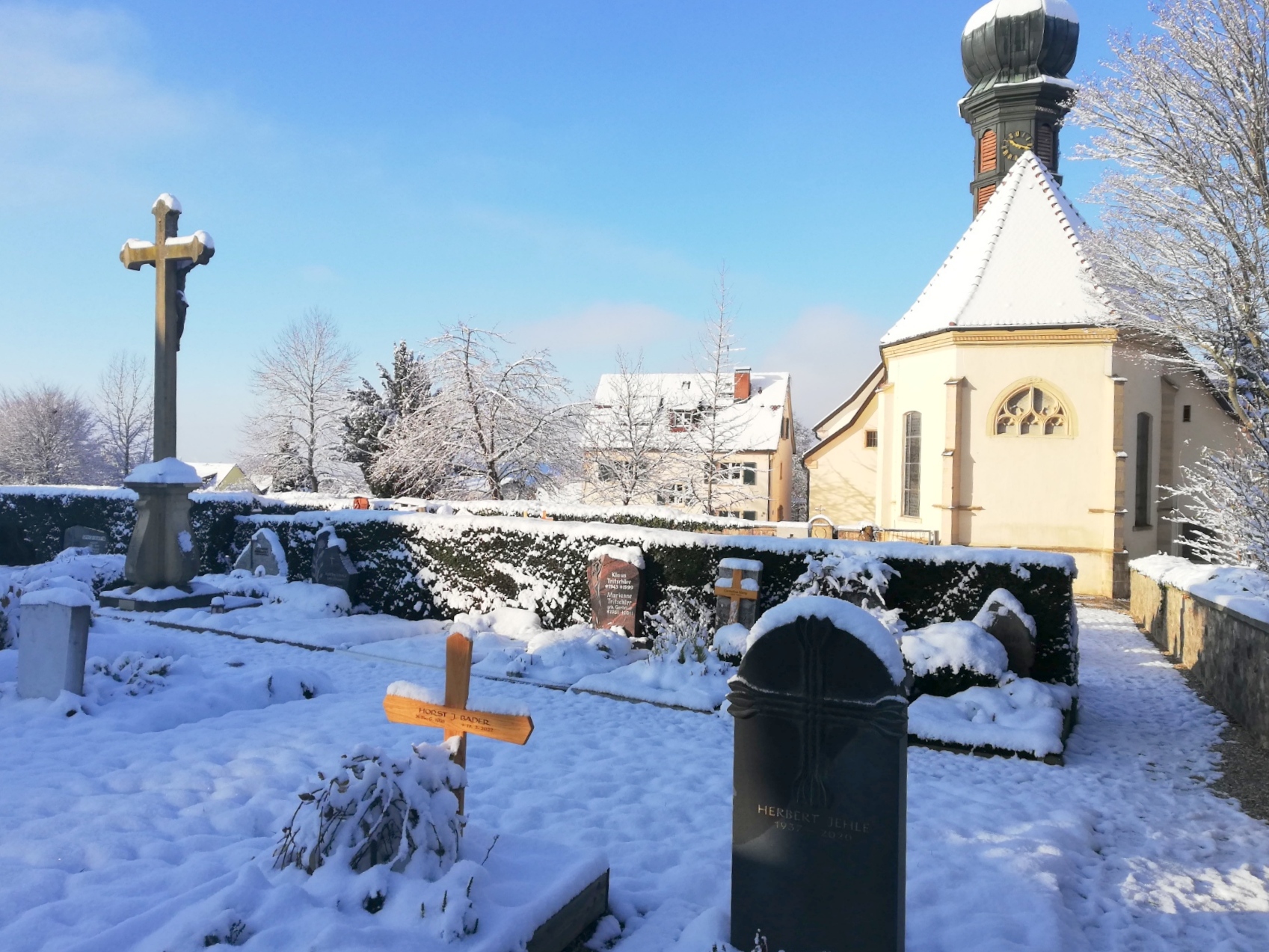 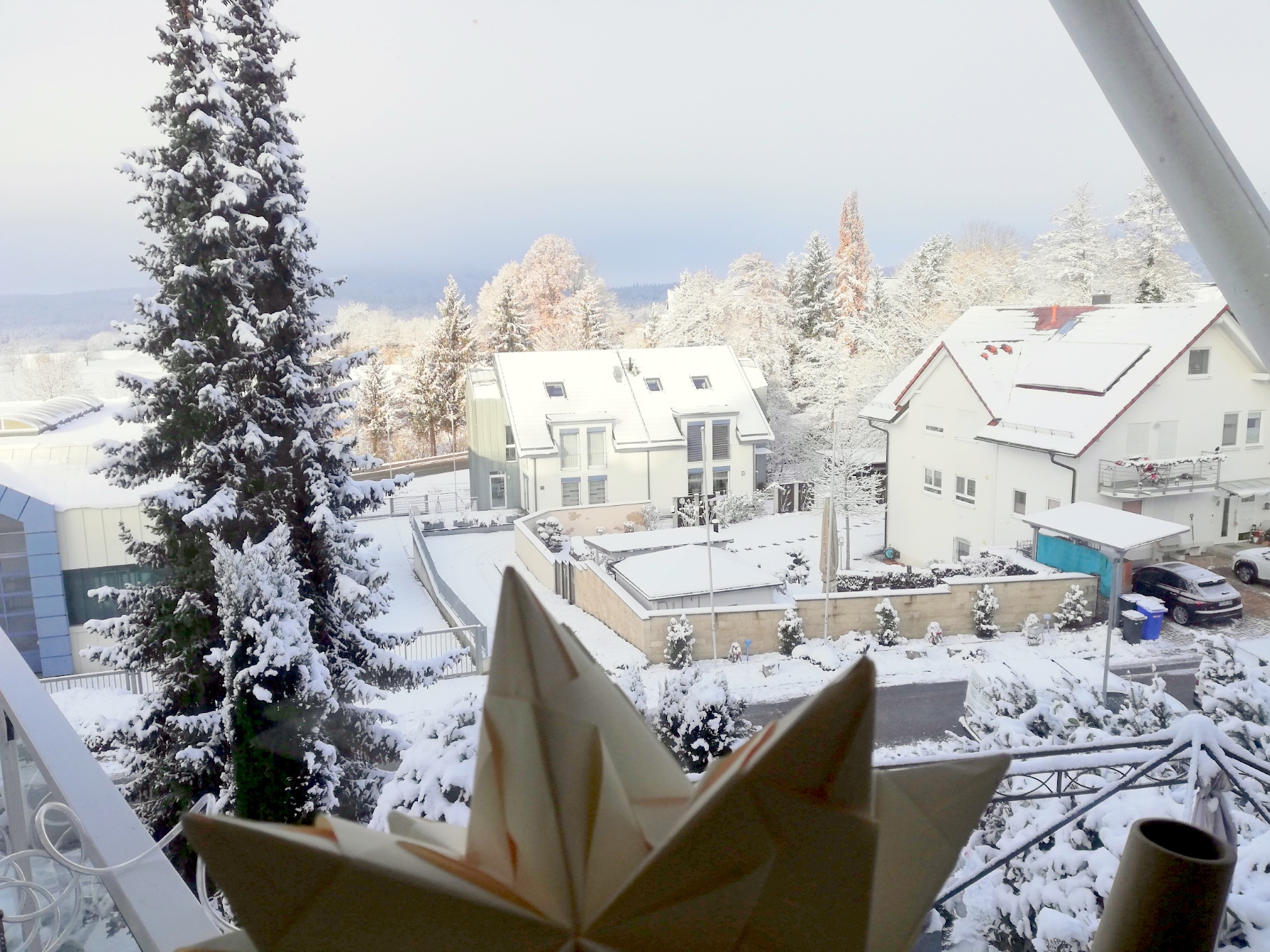 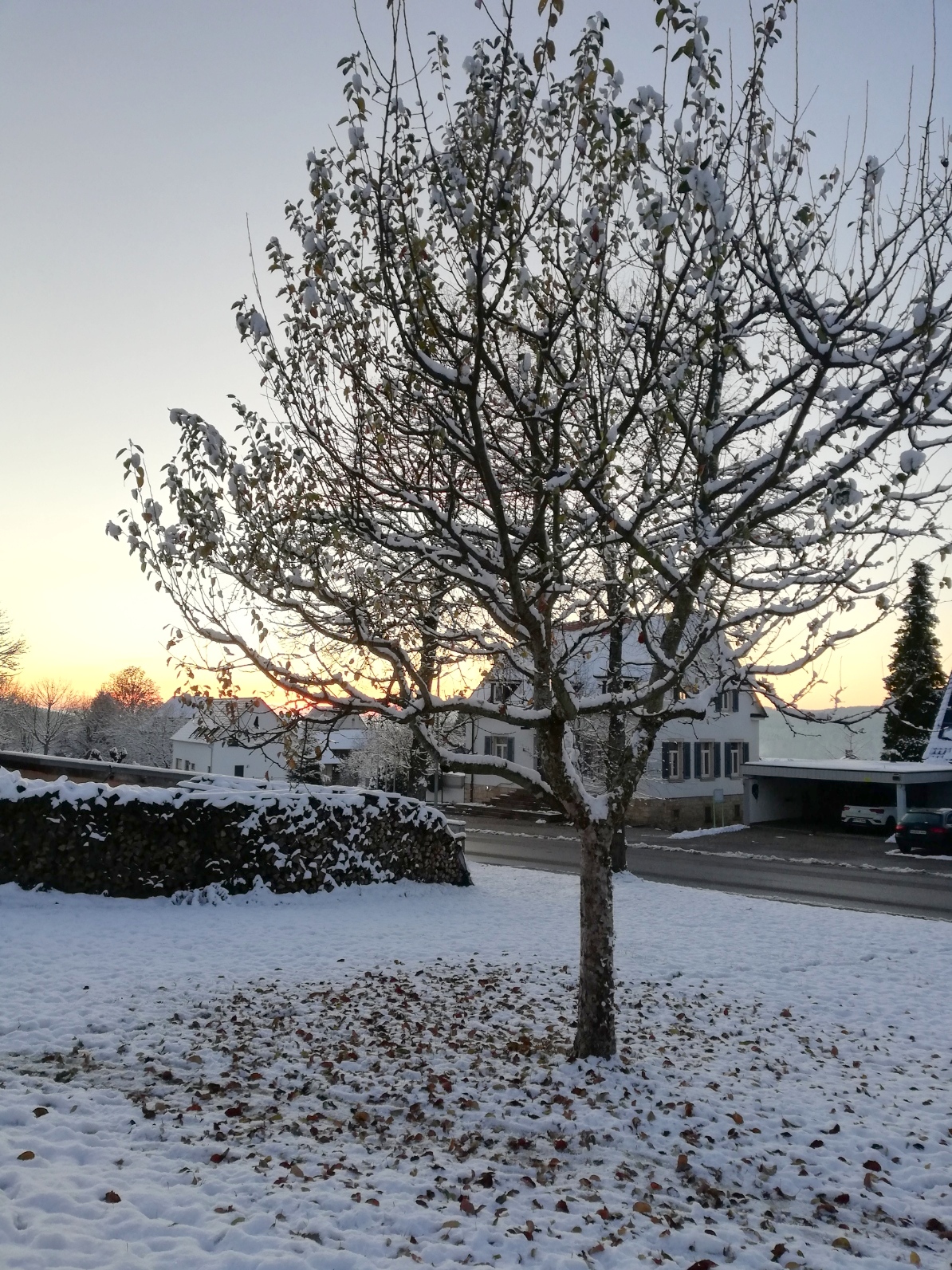 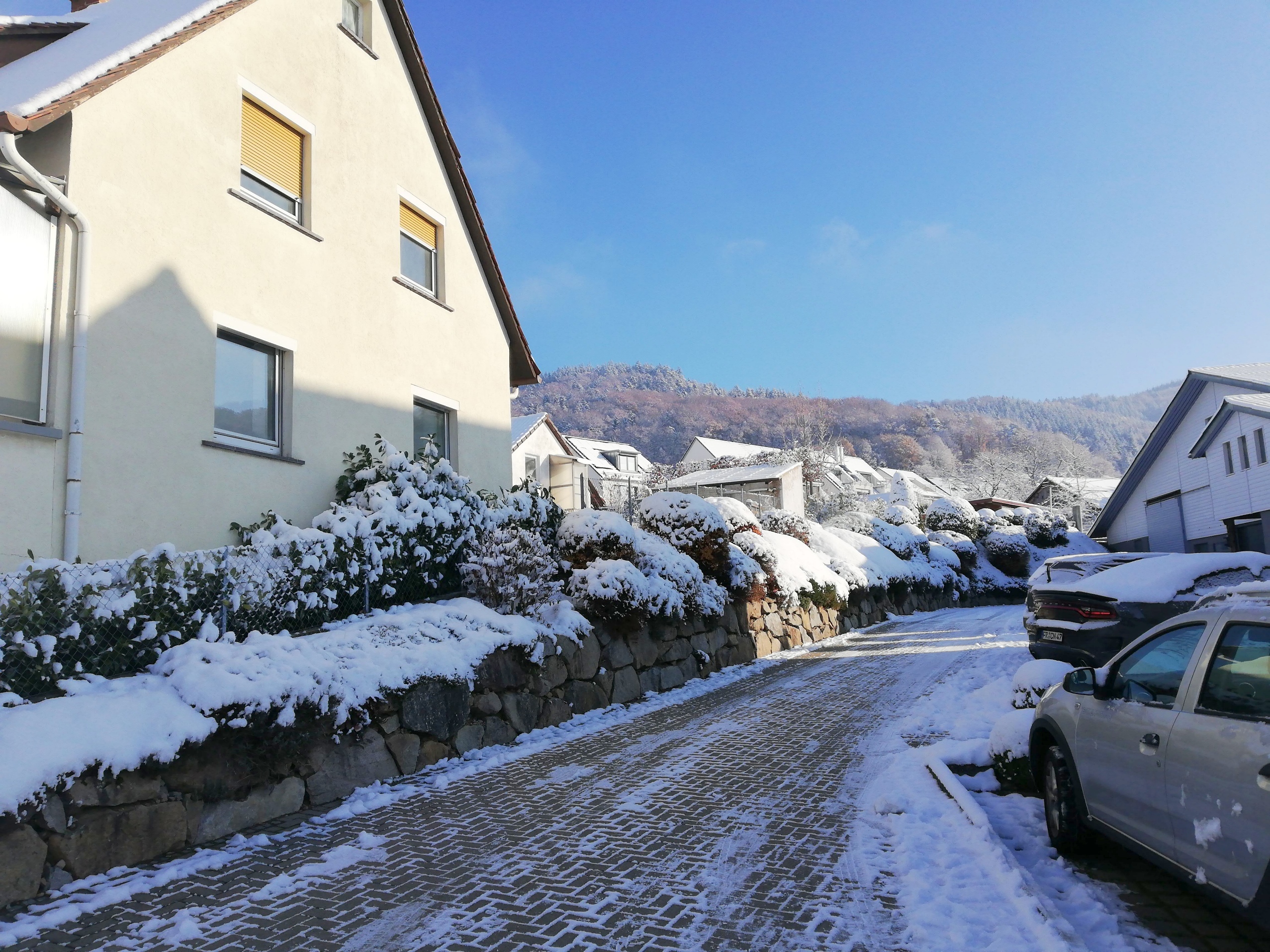